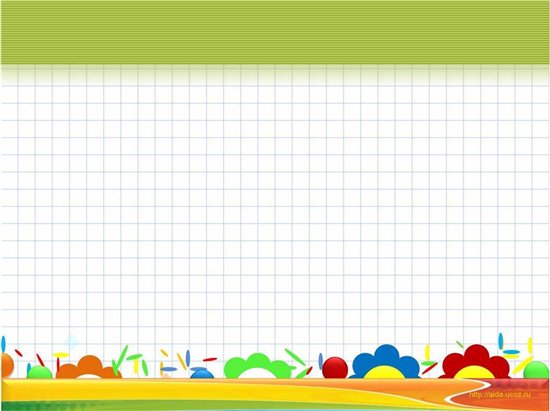 Показатели среднего положения
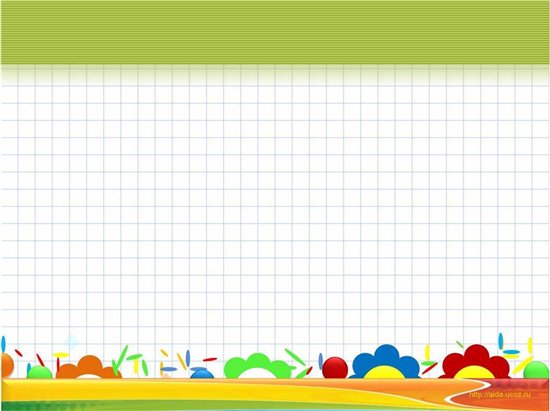 Мода (Мо)представляет собой наиболее часто встре­чающуюся варианту в вариационном ряду. На графике она соответствует максимальной ординате и находится на вершине вариационной кривой. Если вариационный ряд разбит на классы, то мода соответствует максимальной частоте класса, который называется   модальным, и определяется по формуле:
где хм — меньший предел модального класса: i — классовый интервал; f1 — частота класса, предшествующего модальному; 
f2 — частота модального класса;
 f3 — ча­стота класса, следующего за модальным
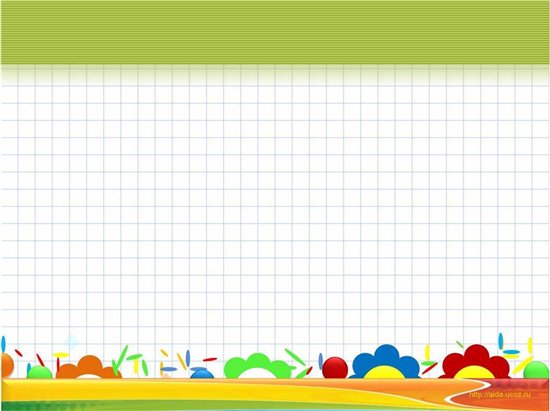 Медиана (Ме)
представляет собой среднюю варианту в ранжированном вариационном ряду, которая делит его на две равные по числу вариант части. При нечетном числе вариант середину ряда будет составлять одна варианта (медиана). При четном числе вариант середину ряда образуют две варианты, среднее арифметическое которых будет характеризовать медиану.
где хМе — начало класса, в котором находится медиана; N — объем выборки; Σf — сумма частот всех классов, предшествующих модальному классу; fMо — частота модального класса.
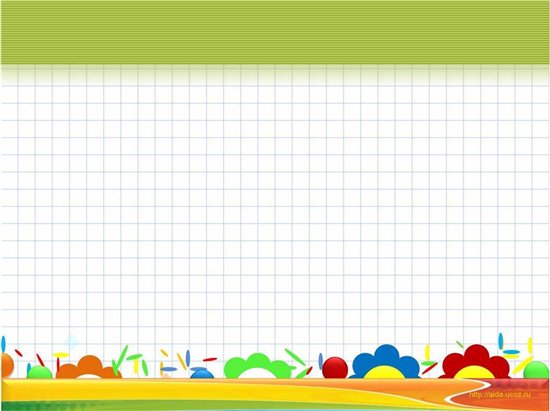 Среднее арифметическое (М, х)
представляет собой величину, сумма положительных и отрицательных отклонений от которой равна нулю. 
Оно является основной характеристикой статистической совокупности
M = Σx/N,
 где Σx — сумма всех вариант совокупности
Среднее гармоническое (Mгар)
используется при усреднении меняющихся скоростей протекания природных процессов и показателей обратно пропорциональной зависимости между природными процессами или явлениями
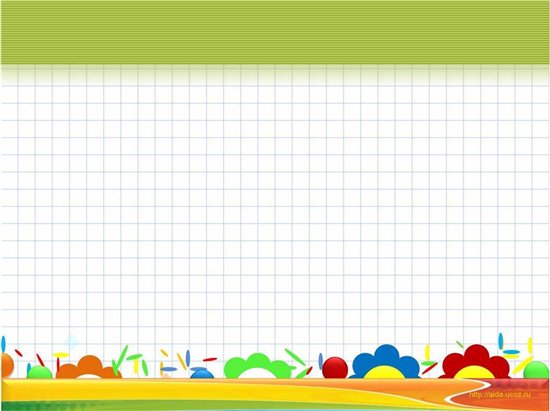 Среднее кубическое (Мкуб)
применяется в тех же случаях, что и среднее квадратическое, т. е. при проверке на единство суммарного действия  (например, при нахождении объема)
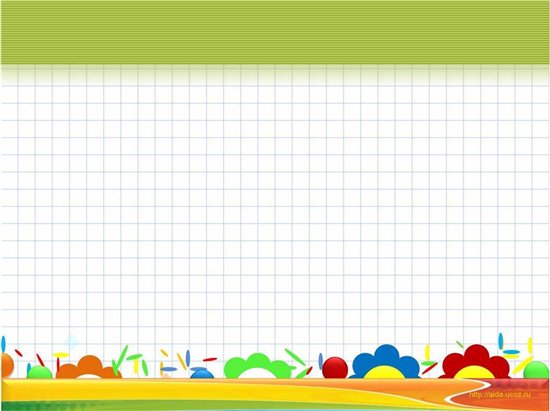 Среднее геометрическое (Мг)
необходимо для расчета в случаях, когда требуется определить средние темпы прироста (например, сельскохозяйственной продукции или вегетативной массы деревьев за вегетационный период и т. д.)